Відгадай загадку
(Для розвитку мислення дітей)
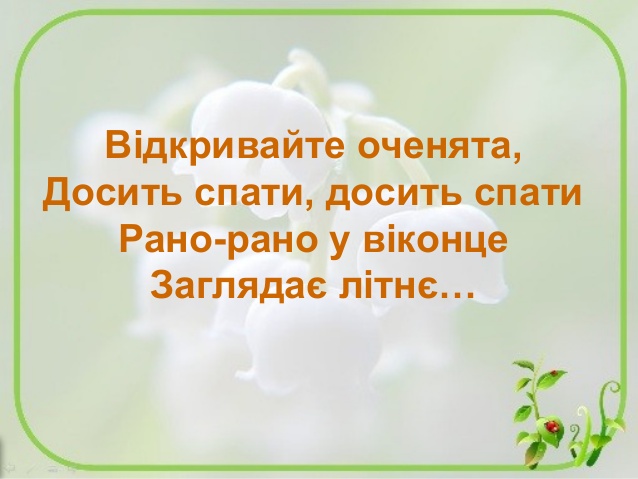 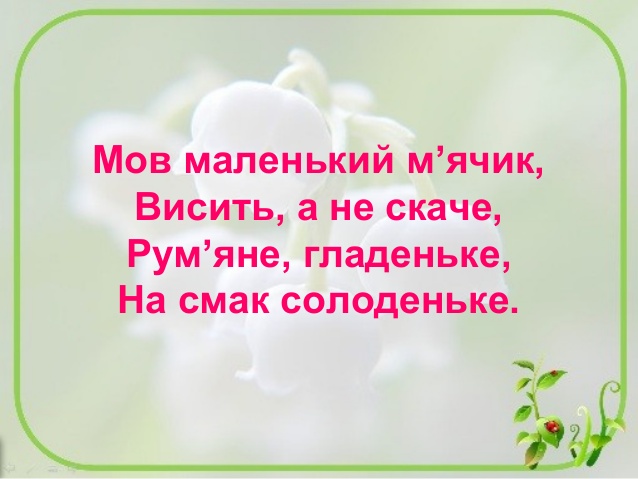 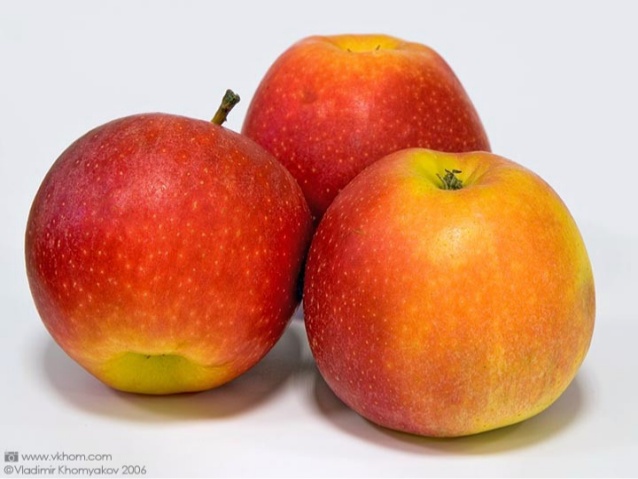 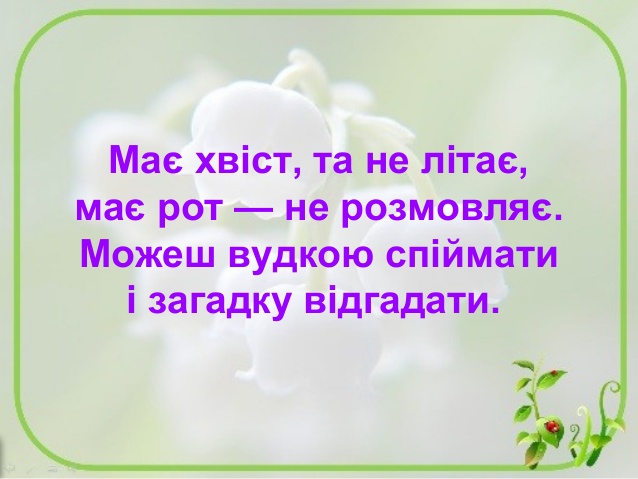 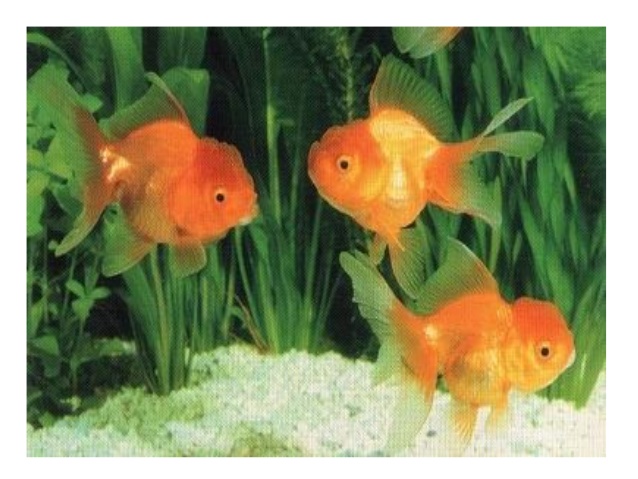 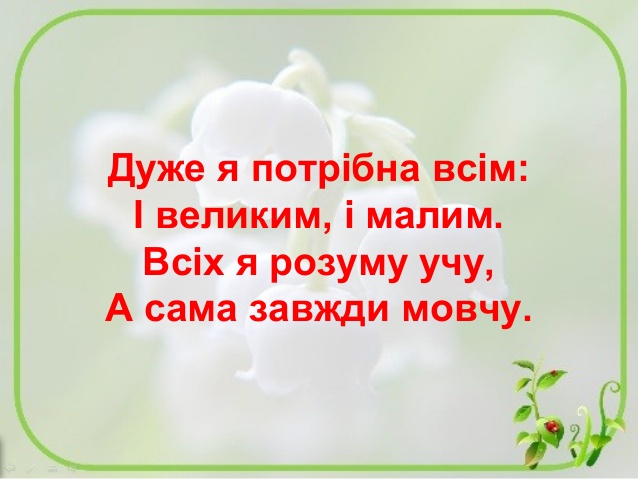 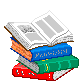 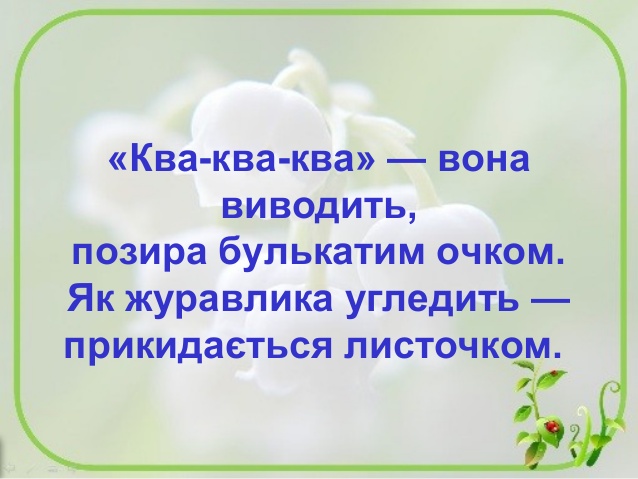 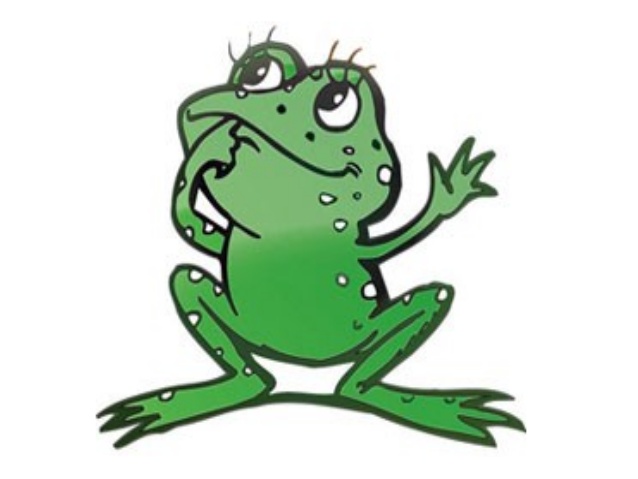 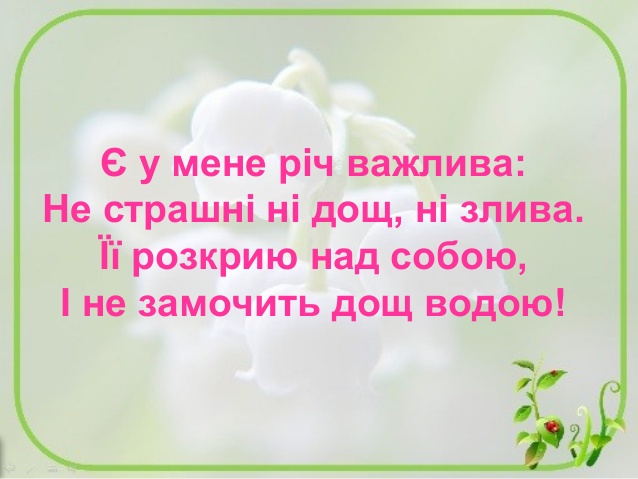 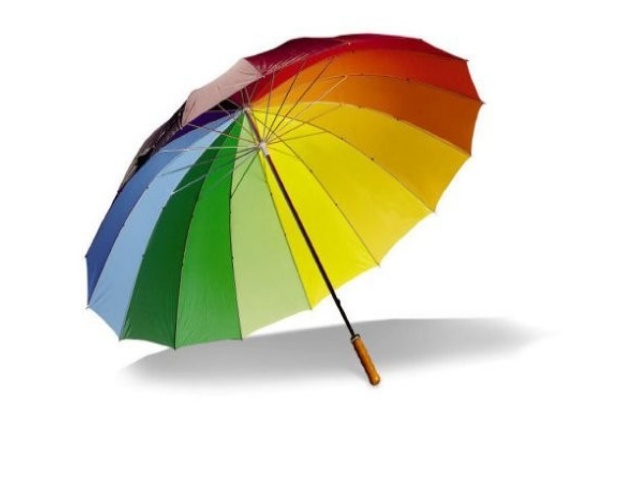 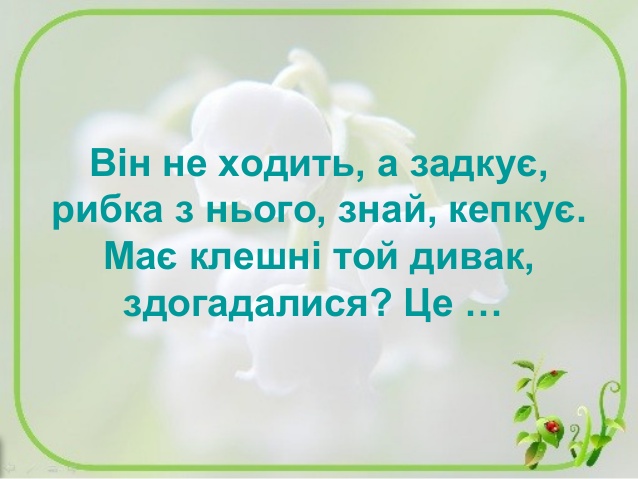 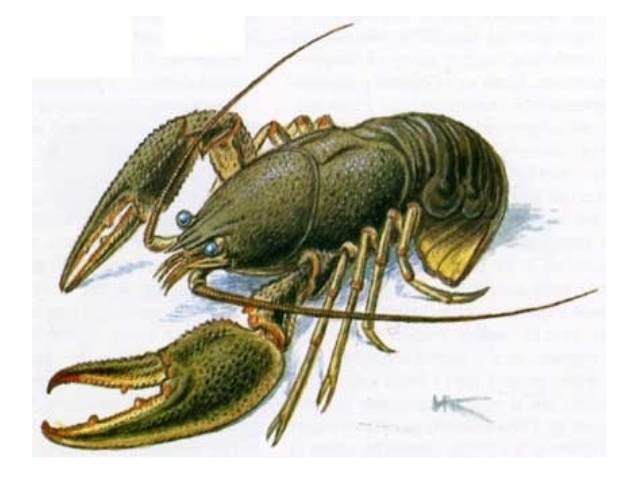 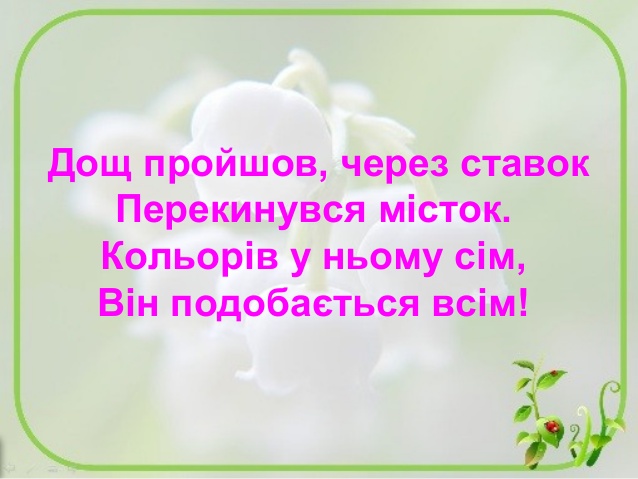 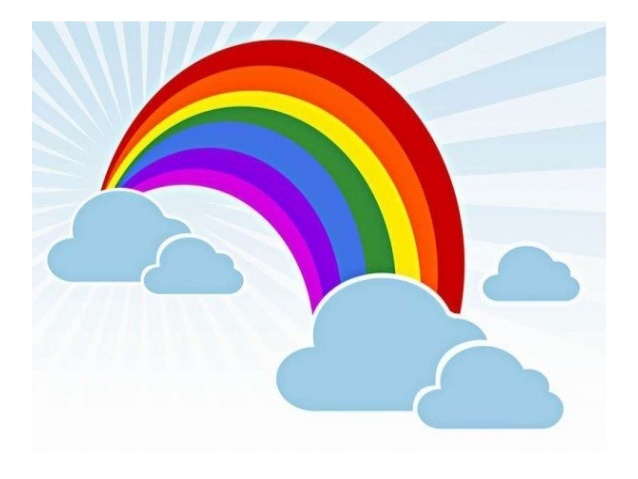 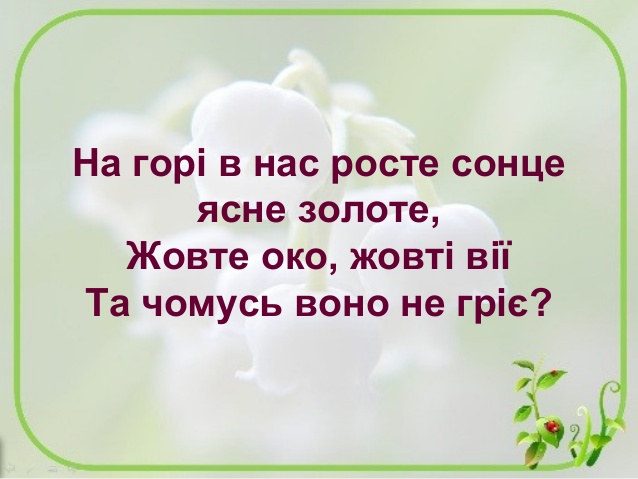 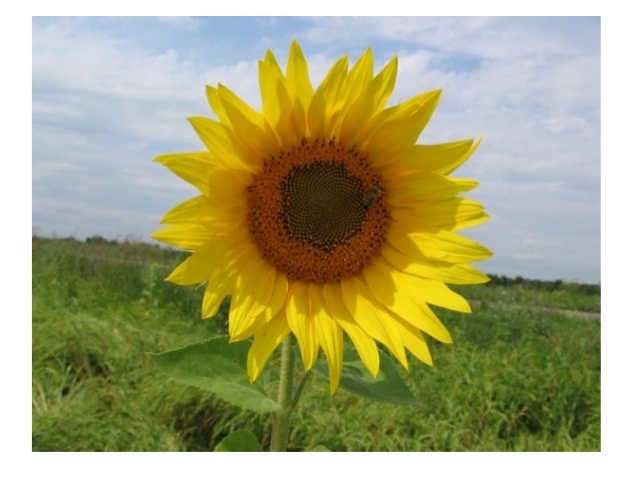 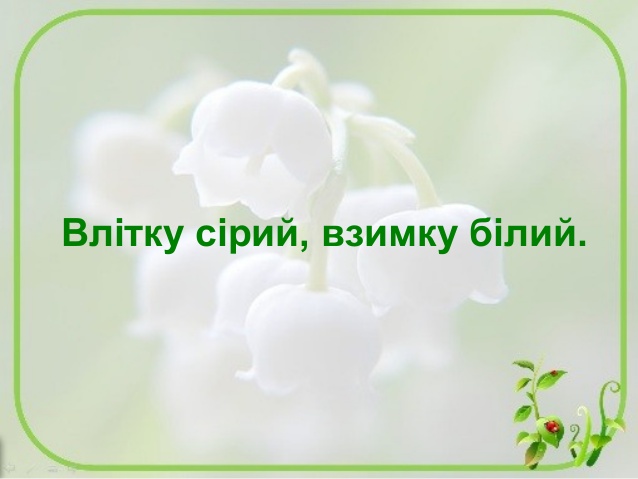 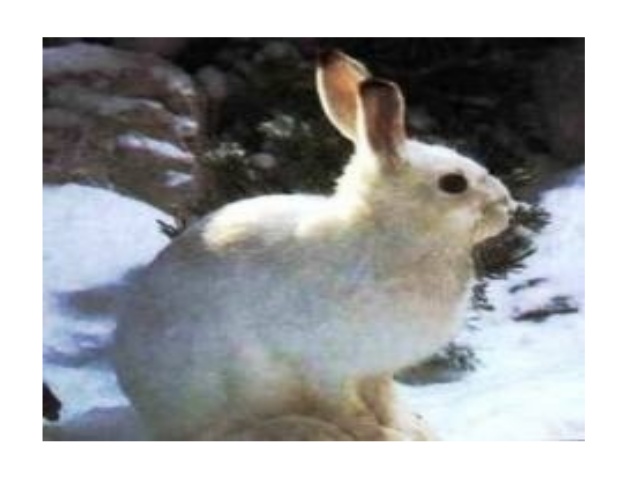 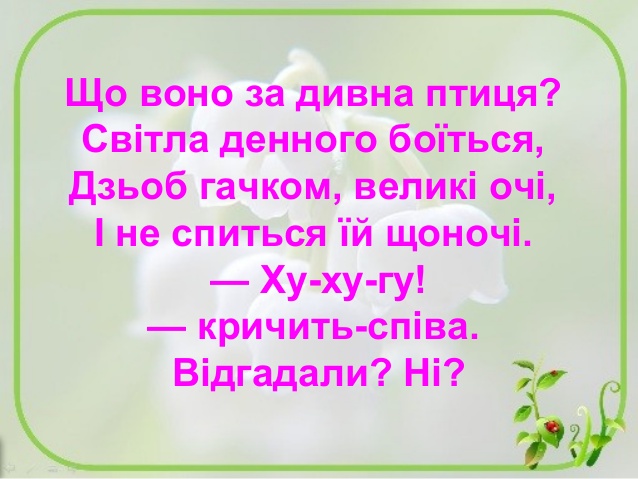 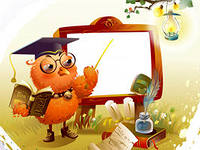 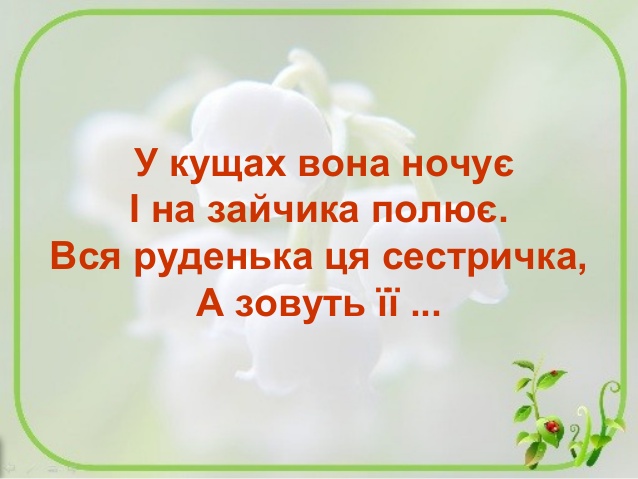 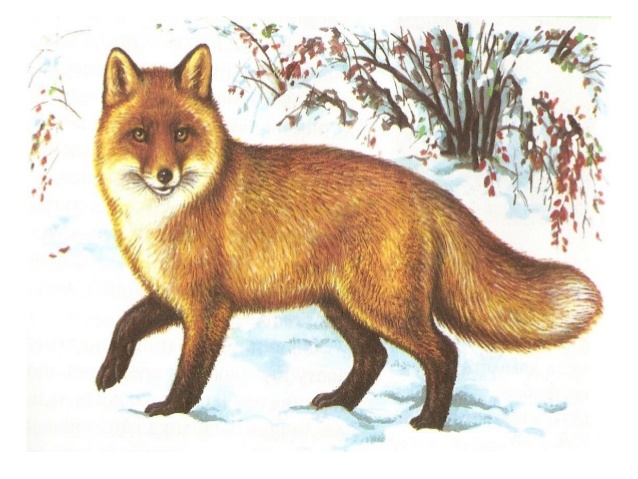 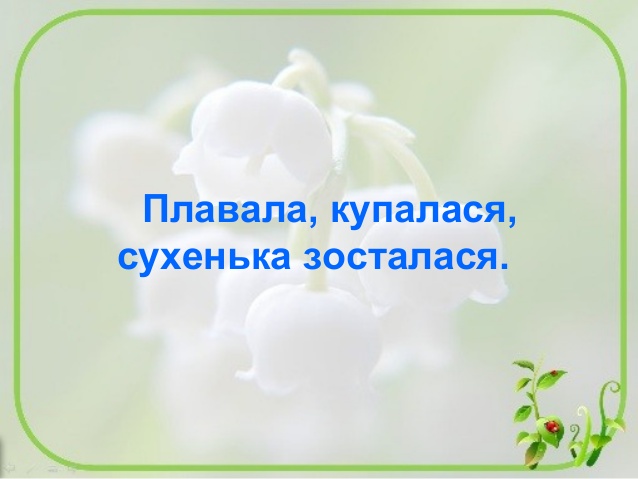 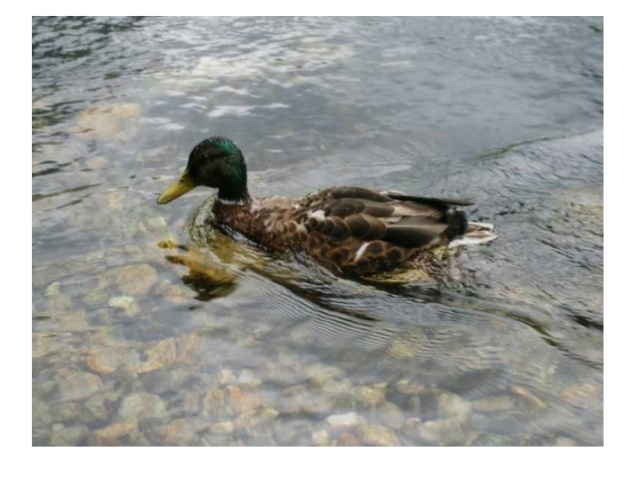 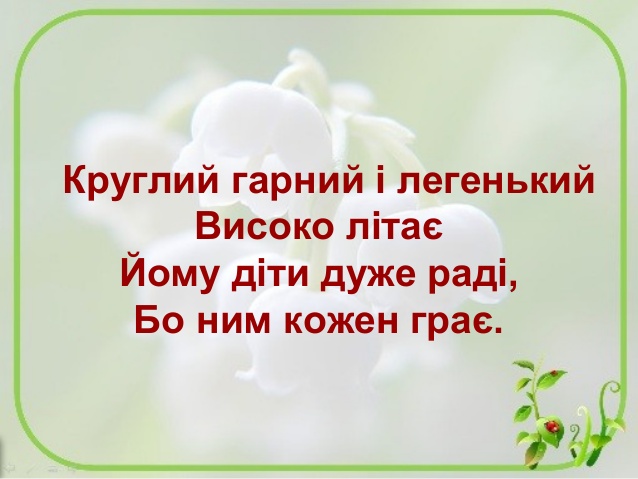 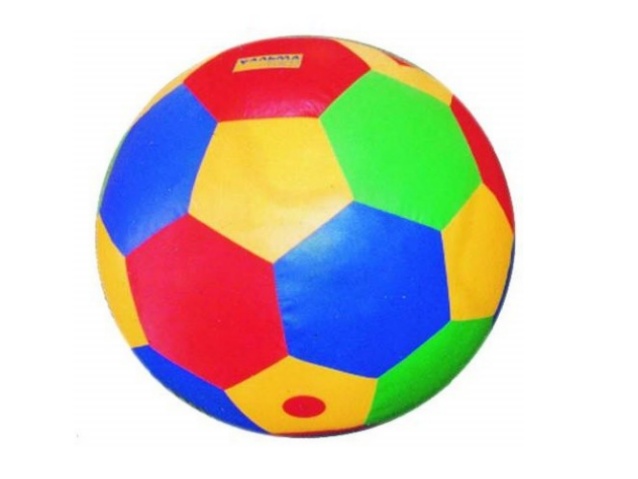 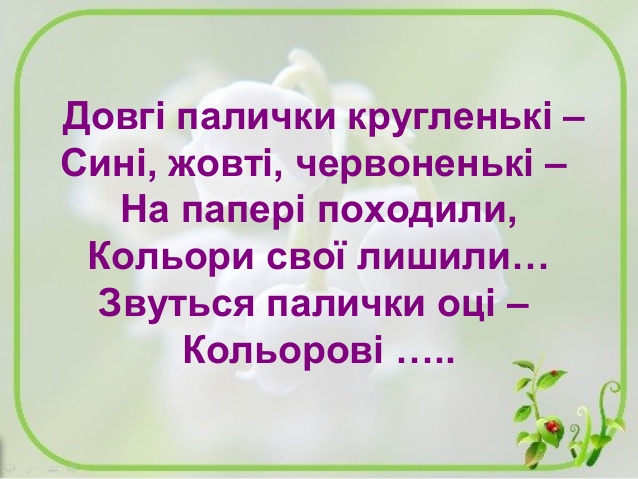 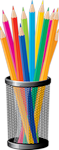 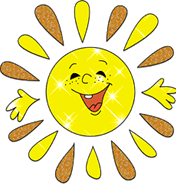 Дякую за увагу!
Підготувала, використавши ресурси інтернету, вчителька Вінницько – Ставського НВК Васильківського району Київської області Ющенко Павлина Федорівна